SoLID Collaboration Meeting July’25Pre-R&D and Test Beam Plan
July-07-2025
Klaus Dehmelt - TJNAF
Pre-R&D Activities
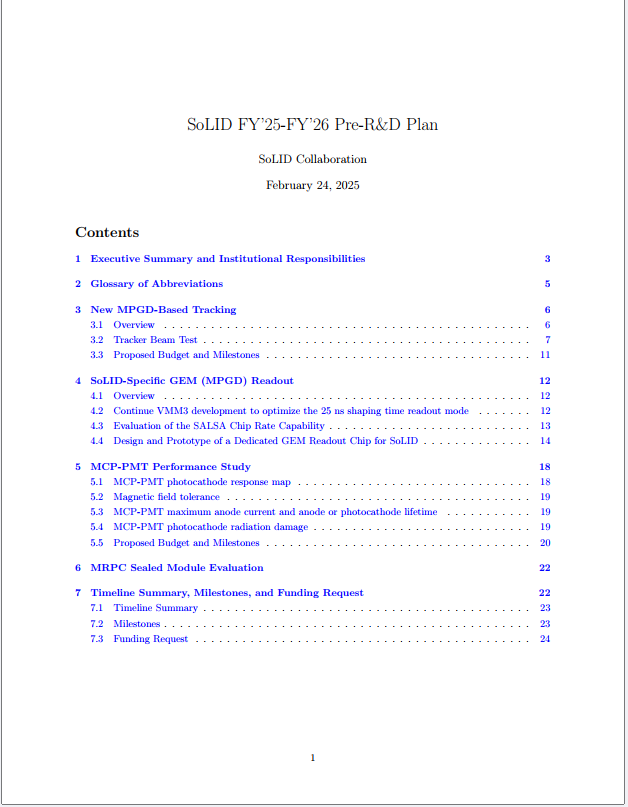 July 07, 2025
2
Pre-R&D Activities + MPGD ASIC White Paper  Submitted
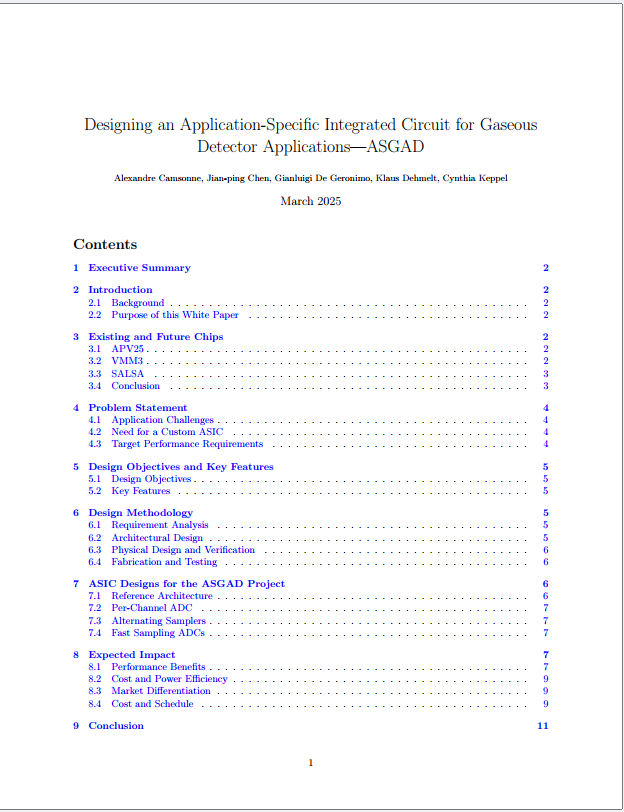 July 07, 2025
3
Pre-R&D Activities - Scope
GEM readout → more general MPGD readout
Tracking options
MCP-PMT
	
		→ to be combined with a Detector Beam Test in Hall C
July 07, 2025
4
Pre-R&D Activities – MPGD Readout
MPGD readout
VMM tests

Two test boards ordered
Six SoLID prototype boards constructed
Evaluation board developed  spy on data with small subset of detector data
Issue with external trigger, waiting for new firmware
Can check pedestal width
S/N of detector with source or cosmics
Monitor direct readout signals for 12 channels
Prototype development for data performance; testing of direct output with detector and X-ray source
Investigating the production of modified VMM
Drop the low gain
Add high gain setting
Inquiring design time + production costs
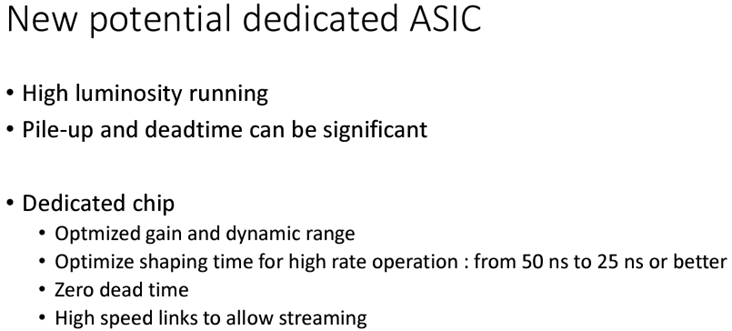 July 07, 2025
5
Pre-R&D Activities – MPGD Readout
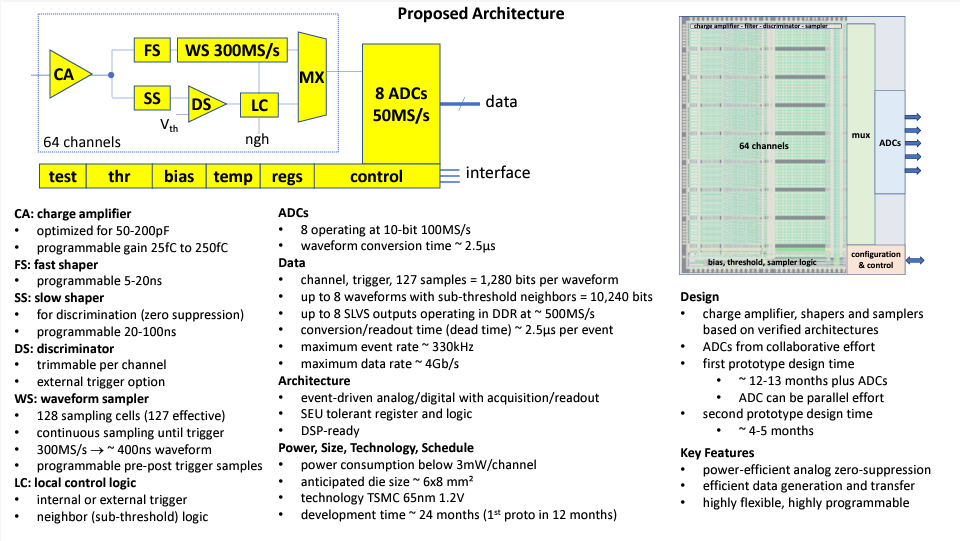 July 07, 2025
6
Pre-R&D Activities – Tracking Options
Default configuration: Triple – GEM à la MOLLER
Alternative configuration: mRWell and derivatives
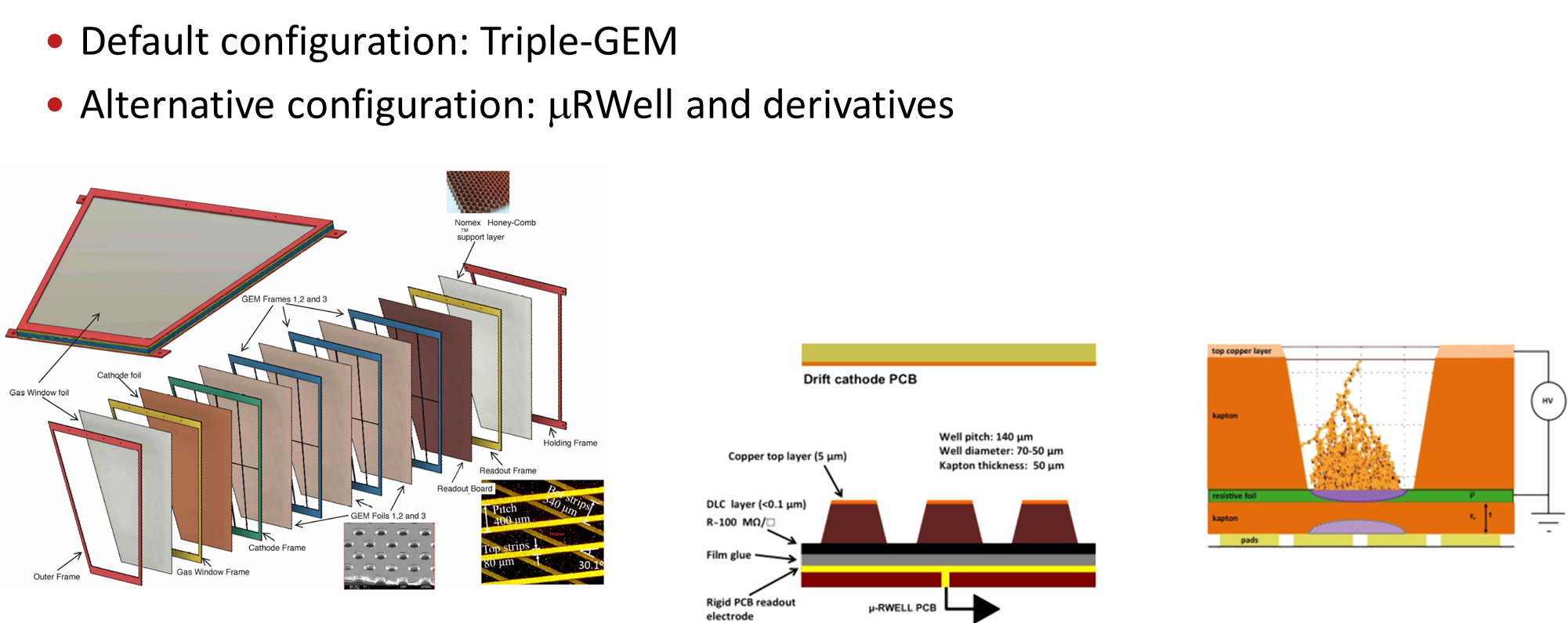 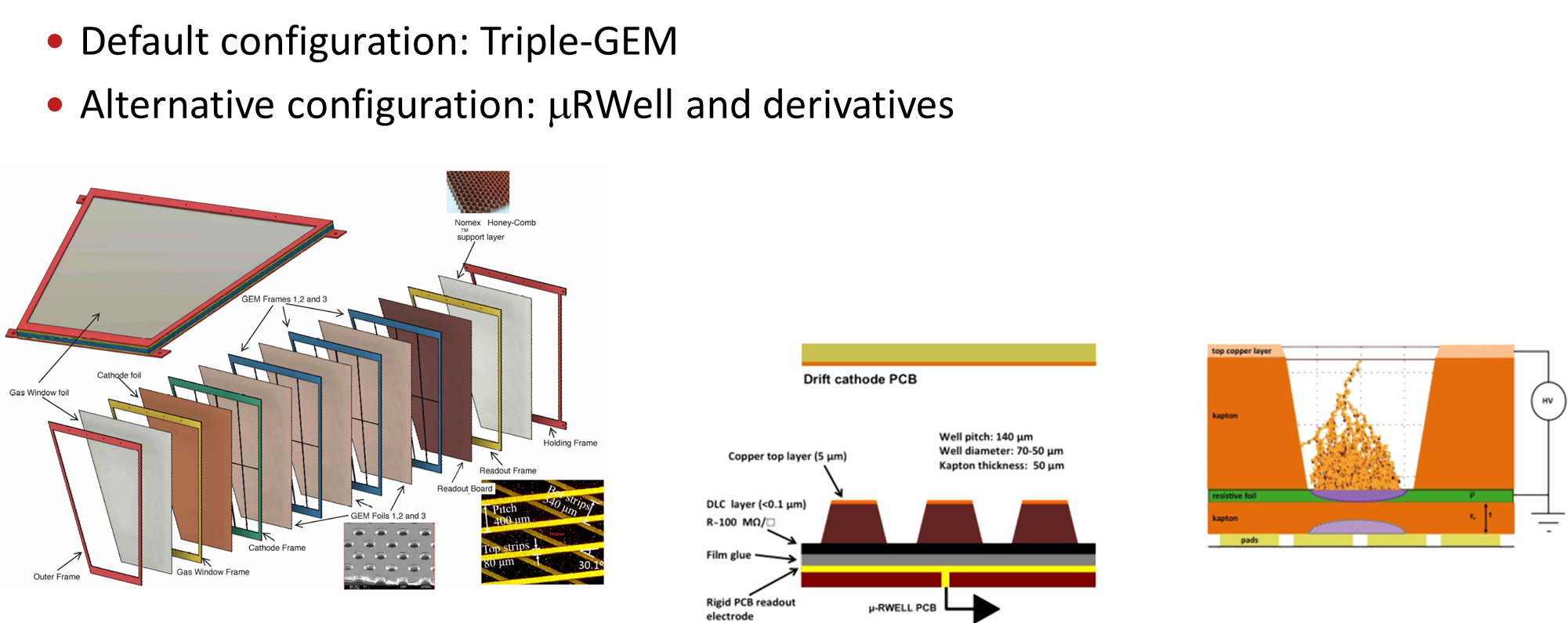 July 07, 2025
7
Pre-R&D Activities – Tracking Options
Alternative configuration: mRWell and derivatives
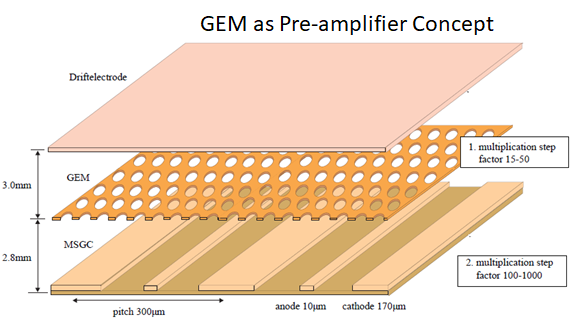 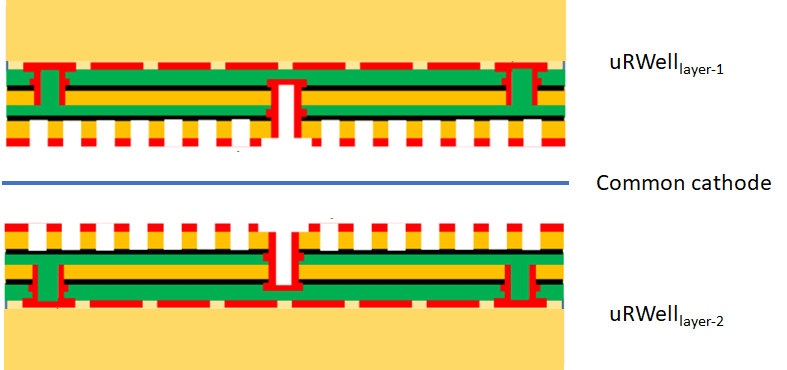 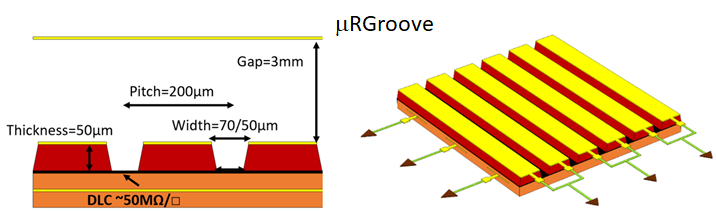 July 07, 2025
8
Pre-R&D Activities
MPGD readout
Tracking options
	SoLID_preRD_Fall2024 → Proposed Milestones and Budget

	Budget uncertainties postponed this endeavor
July 07, 2025
9
Pre-R&D Activities – Past Activities
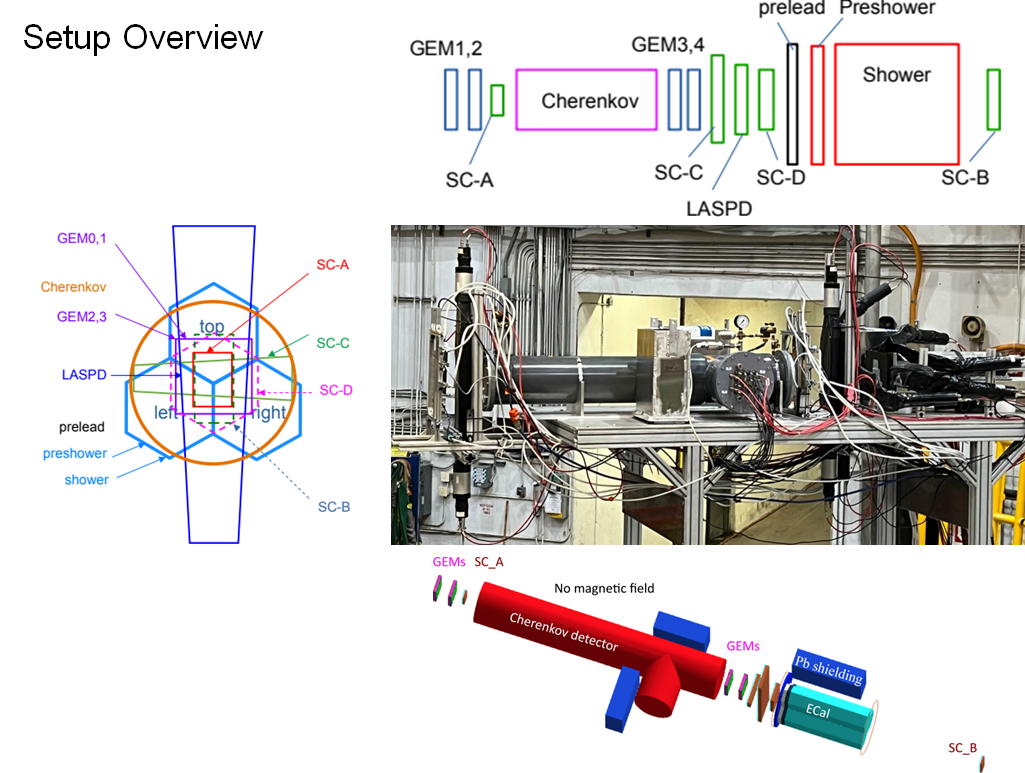 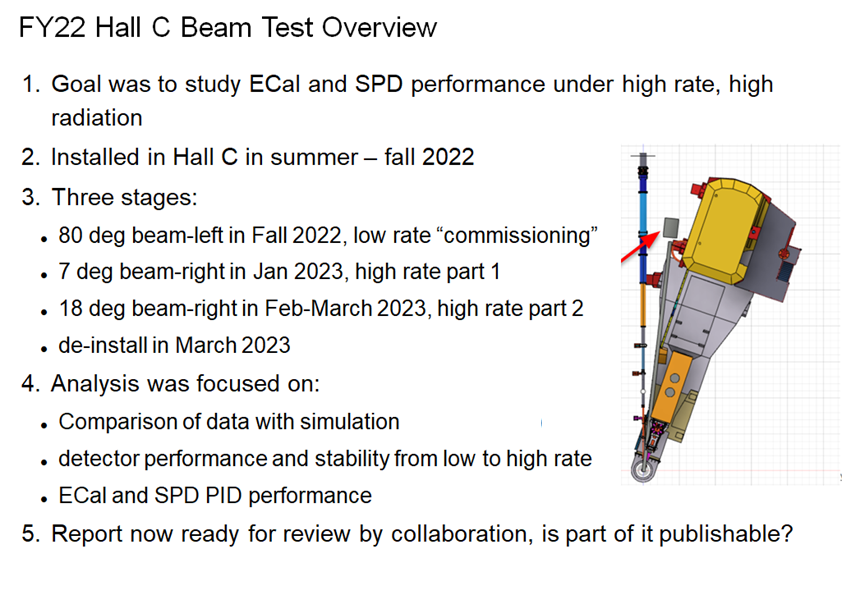 July 07, 2025
10
Pre-R&D Activities And Test Beam Plans – Hall C
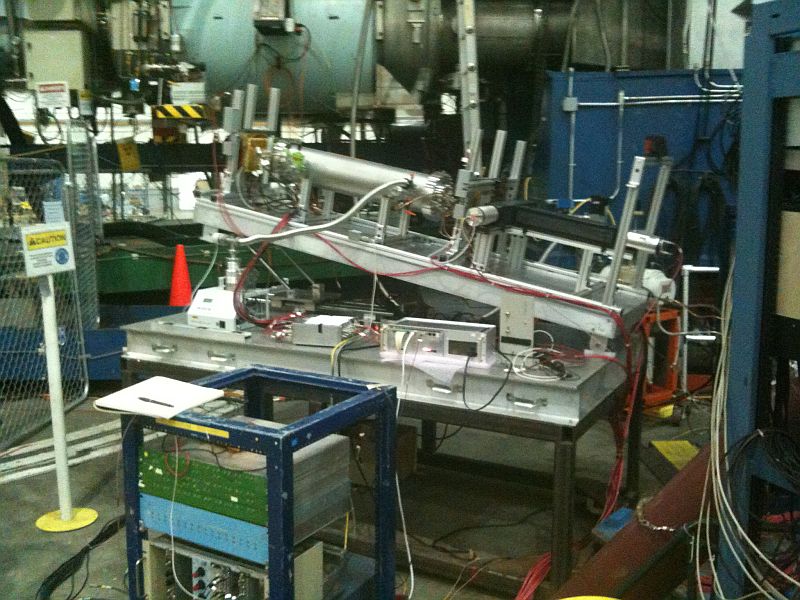 Perform a sector test with SoLID
    sub-detectors
Focus on new MPGD
    technologies
July 07, 2025
11
Pre-R&D Activities And Test Beam Plans – Hall C
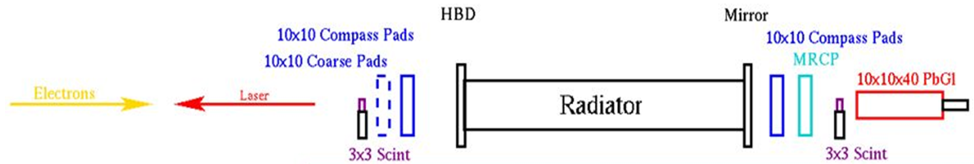 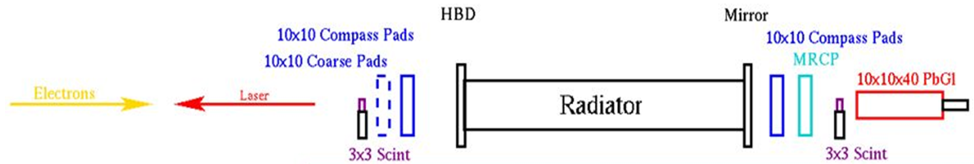 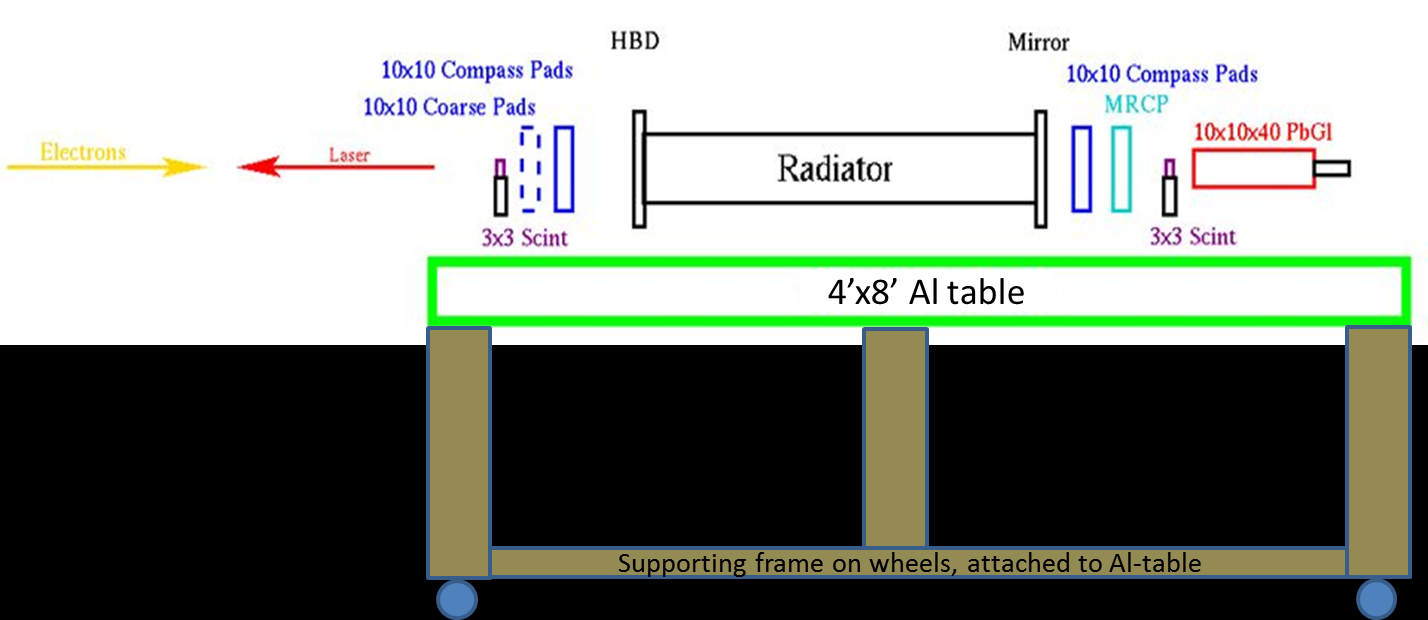 July 07, 2025
12
Pre-R&D Activities And Test Beam Plans – Hall C
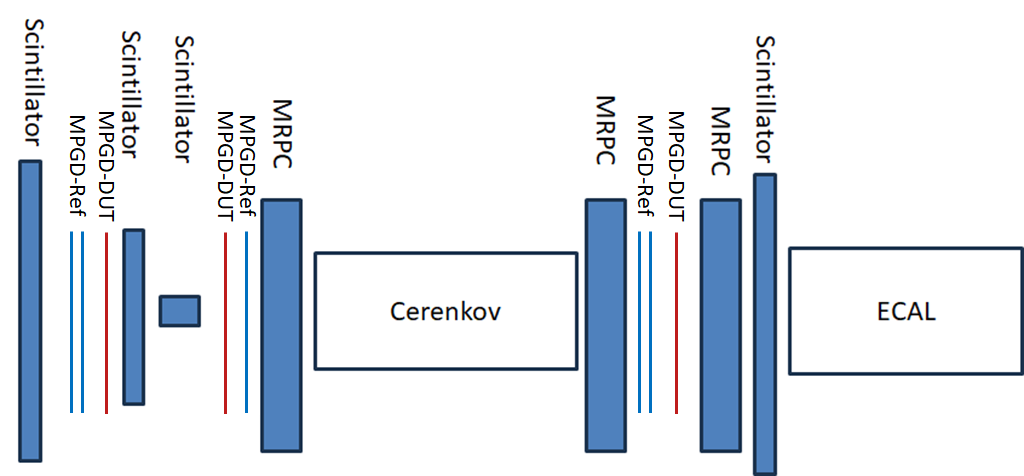 July 07, 2025
13
Pre-R&D Activities – Planned Future Activities – Hall C
Detectors under Test (DUT)
Trackers
Hybrid mRWell – strips  status TBD
Hybrid mRWell – pads  status TBD
mRGroove  two prototype trackers in production – SBU
General reference trackers – GEMs  status TBD
RO electronics – VMM3/APV25  appropriate?
MRPC – sealed  in HMS?
Kinematics:  Angle, distance from target
What particle will we track?
Electrons: need high rates to get clean electrons
e+/e- from photons?
Minimum ionizing p: low energy  multiple scattering?
Reducing soft background.
Soft Moller electrons in front:  Absorber or magnetic field (sweep)  NPS magnet
Distance from target
Anticipated beam current: 
Need 100 nA for tune-up, 5 mA for low-rate tracking.
Will useful data be obtained at higher rates?
Are there other tests beyond tracking that may interfere?
July 07, 2025
14
Pre-R&D Activities And Test Beam Plans – Hall C
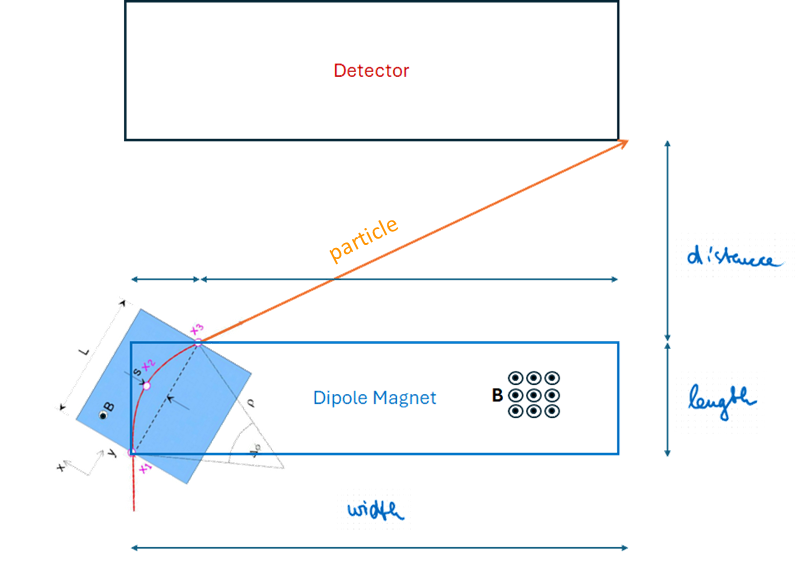 Background reduction

Remove Møller electrons → sweeping magnet
Dipole magnet
Aperture, gap, field strength
Accommodated around detector setup
July 07, 2025
15
Pre-R&D Activities – Planned Future Activities – Hall C
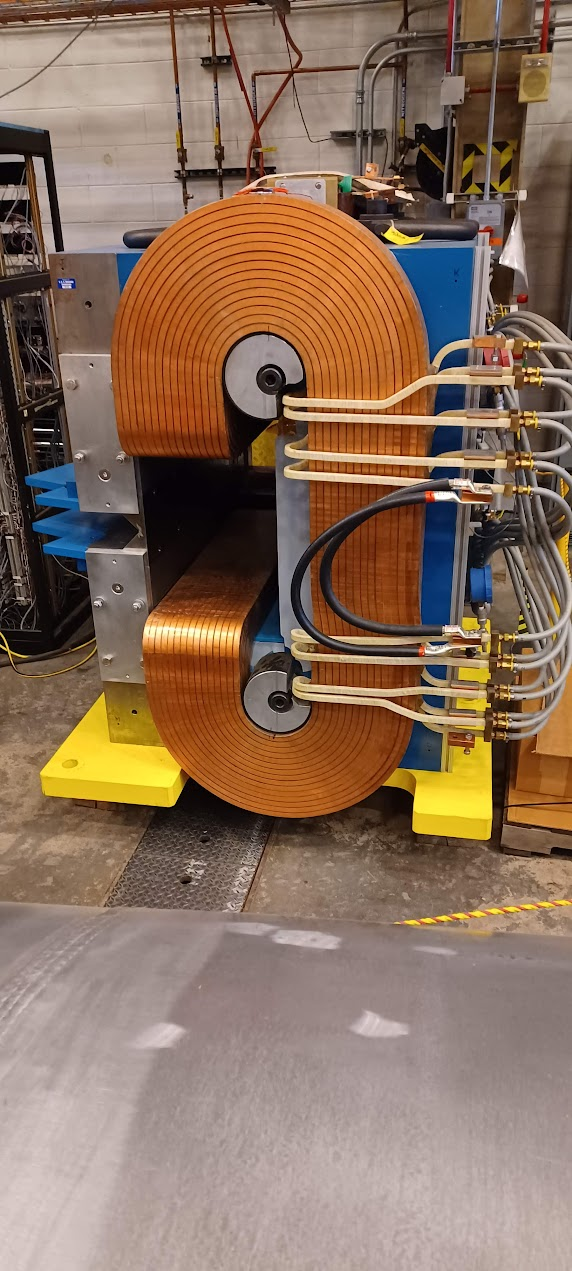 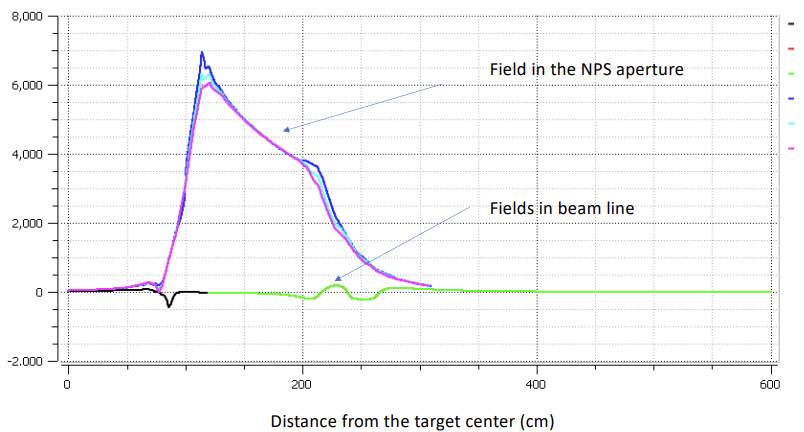 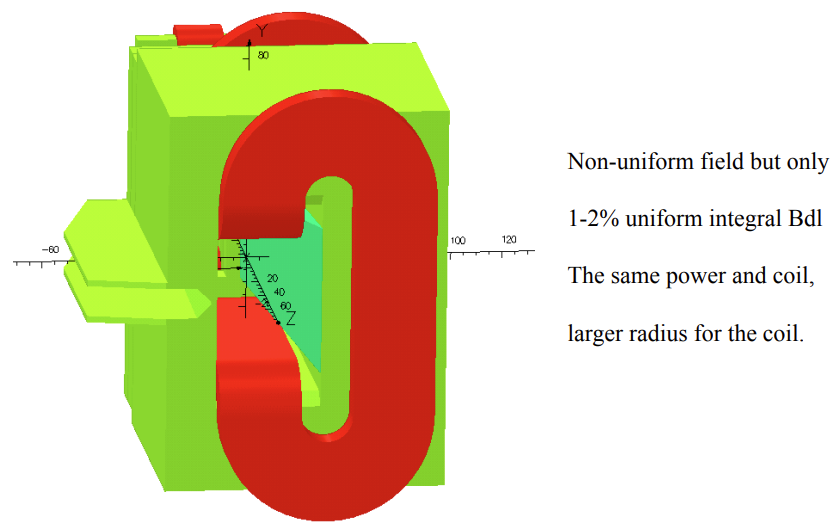 July 07, 2025
16
Pre-R&D Activities – Planned Future Activities – Hall C
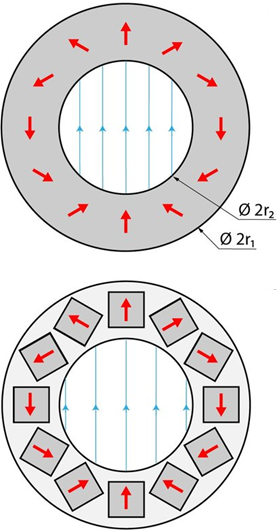 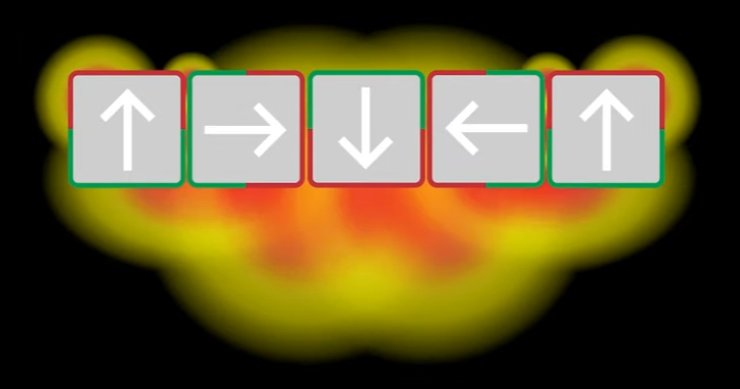 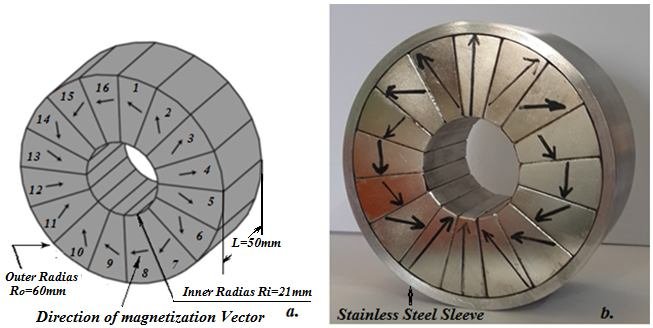 July 07, 2025
17
Pre-R&D Activities – Planned Future Activities – Hall C
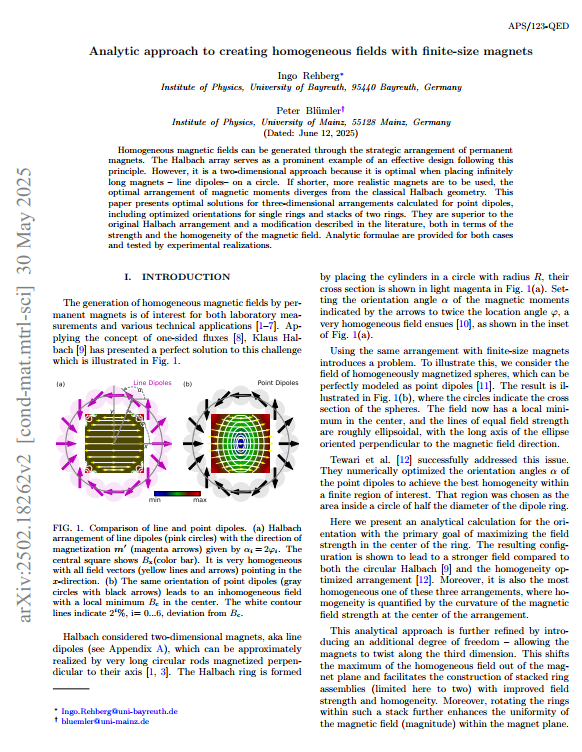 July 07, 2025
18
Pre-R&D Activities – Planned Future Activities – Hall C
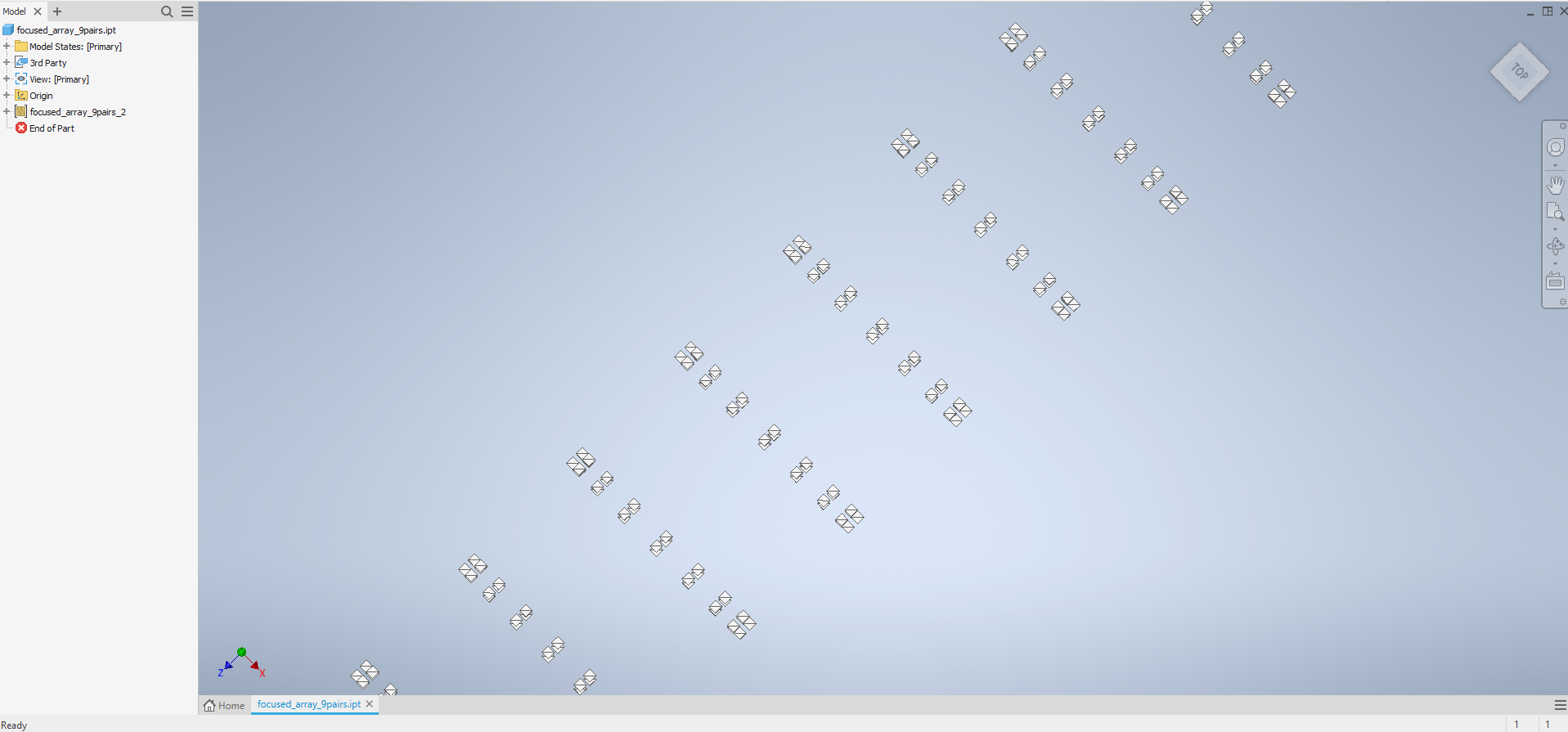 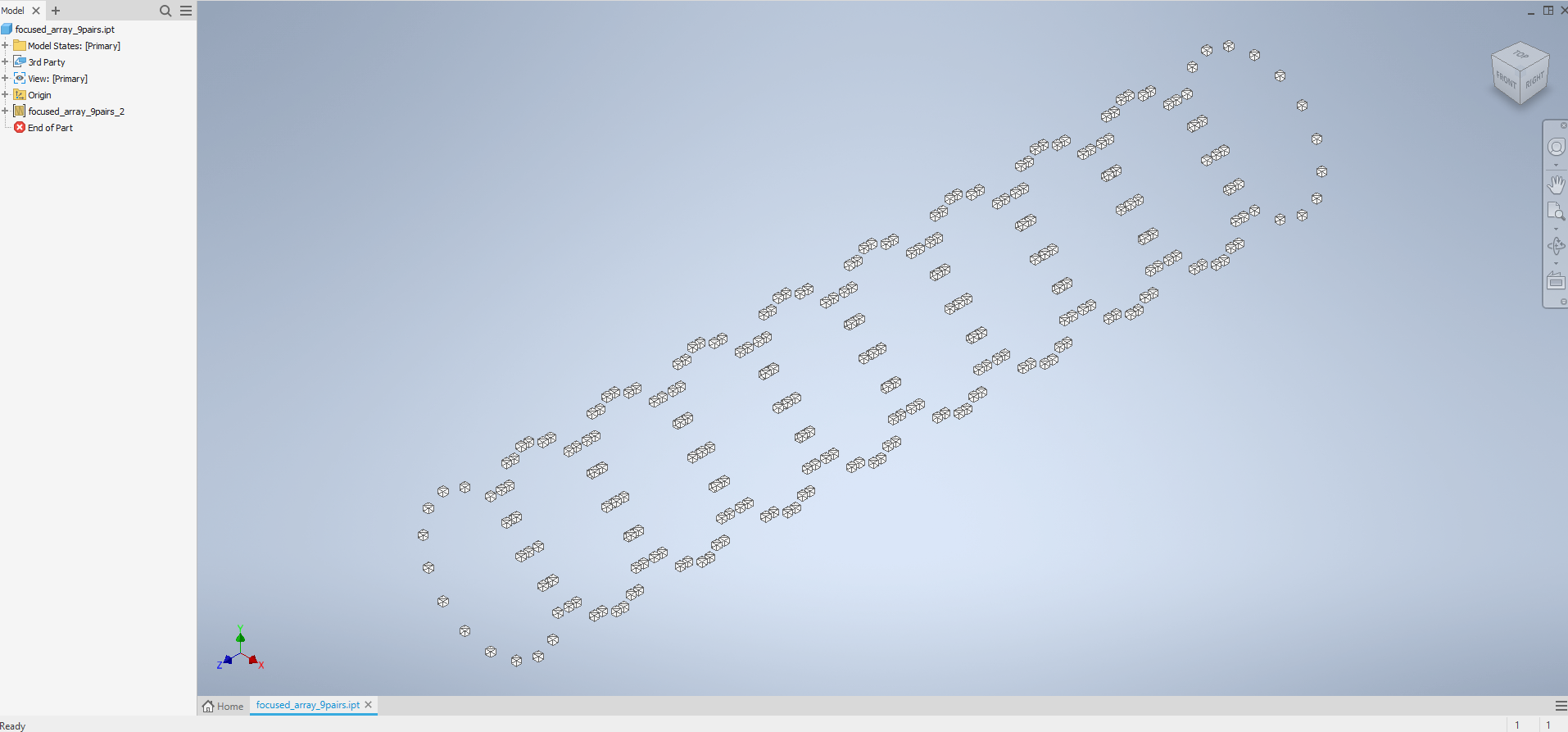 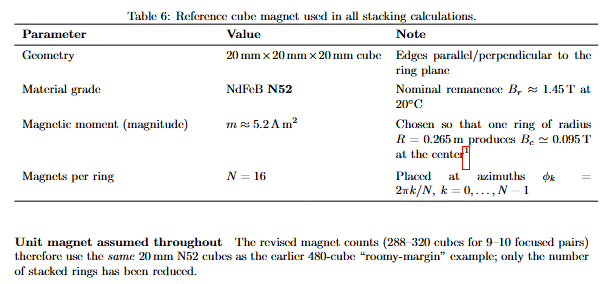 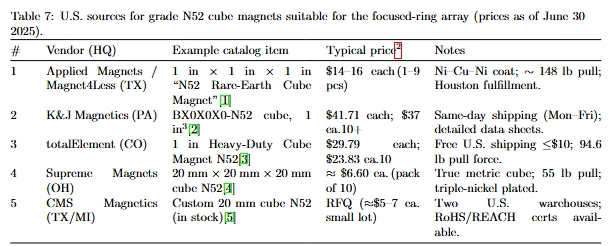 July 07, 2025
19
Pre-R&D Activities And Test Beam Plans – Hall C
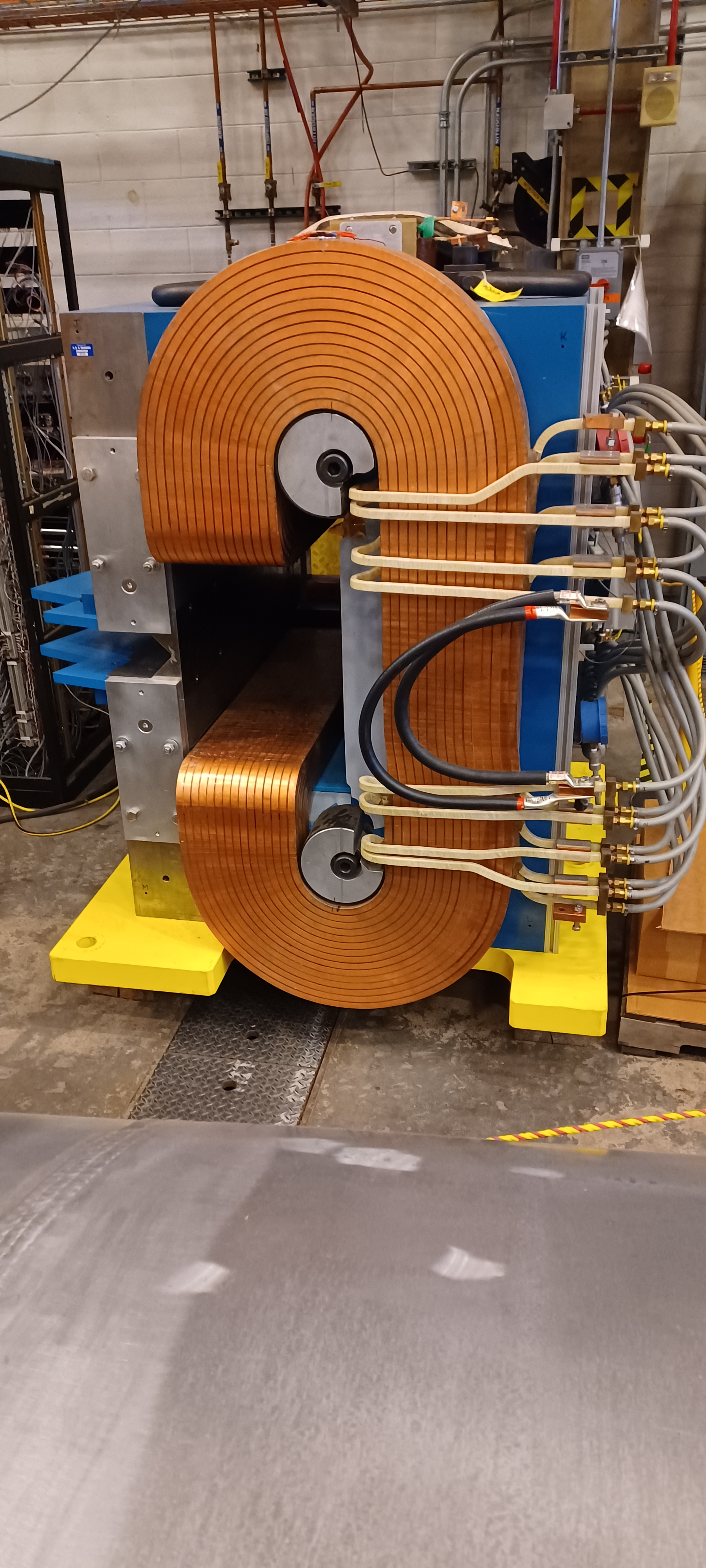 NPS magnet or Halbach Array
Detailed information available
Need to investigate configuration
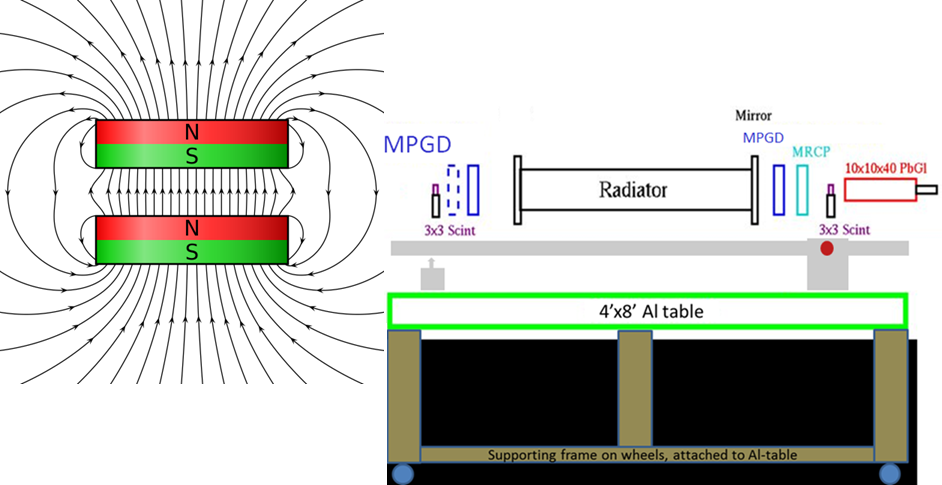 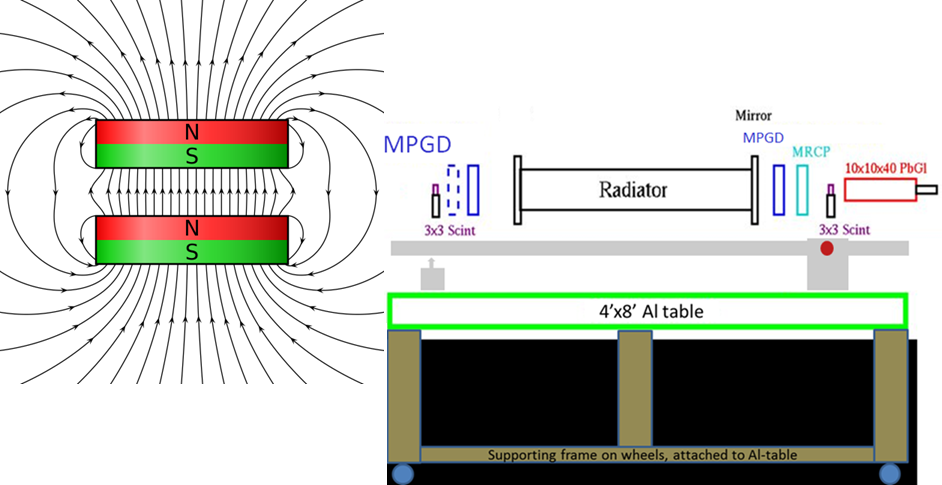 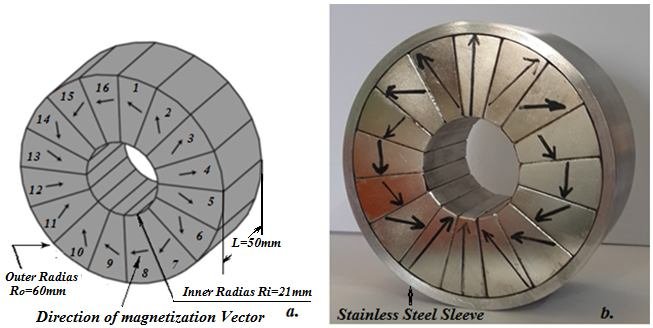 July 07, 2025
20
Pre-R&D Activities And Test Beam Plans – Hall C
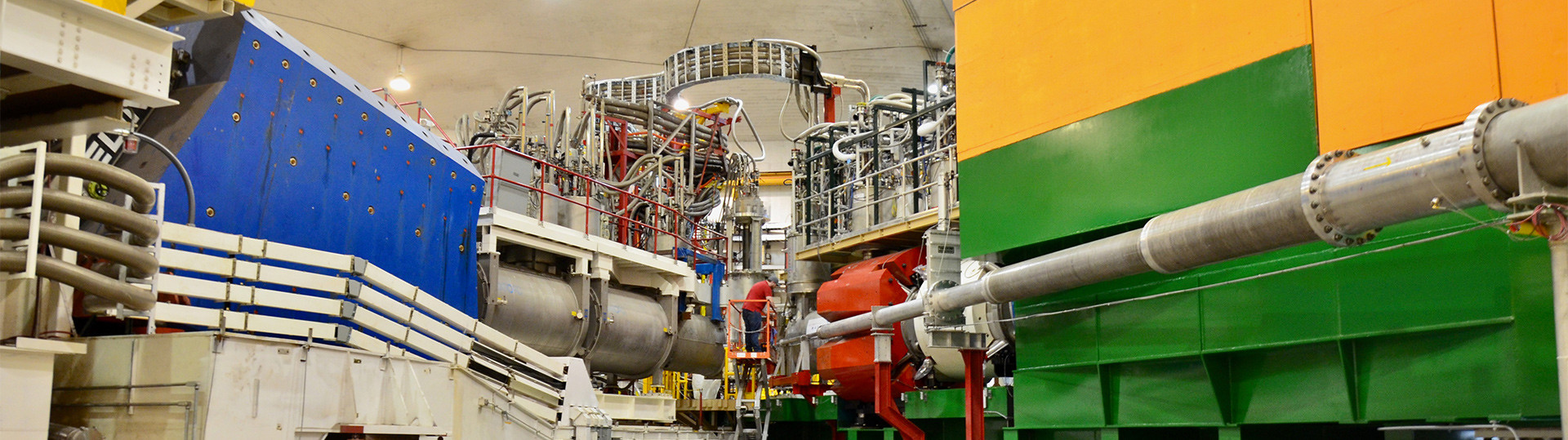 July 07, 2025
21
Prospective
Configurations for Hall C experiments to be specified for parasitic beam tests
Exact details will be worked out ~ August
No funding from NP in FY’25  what funding is available in FY’26
What can we start with in FY’26?
What is already now/then (Fall/Winter 2025) available?
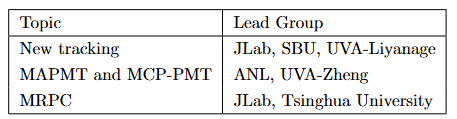 July 07, 2025
22
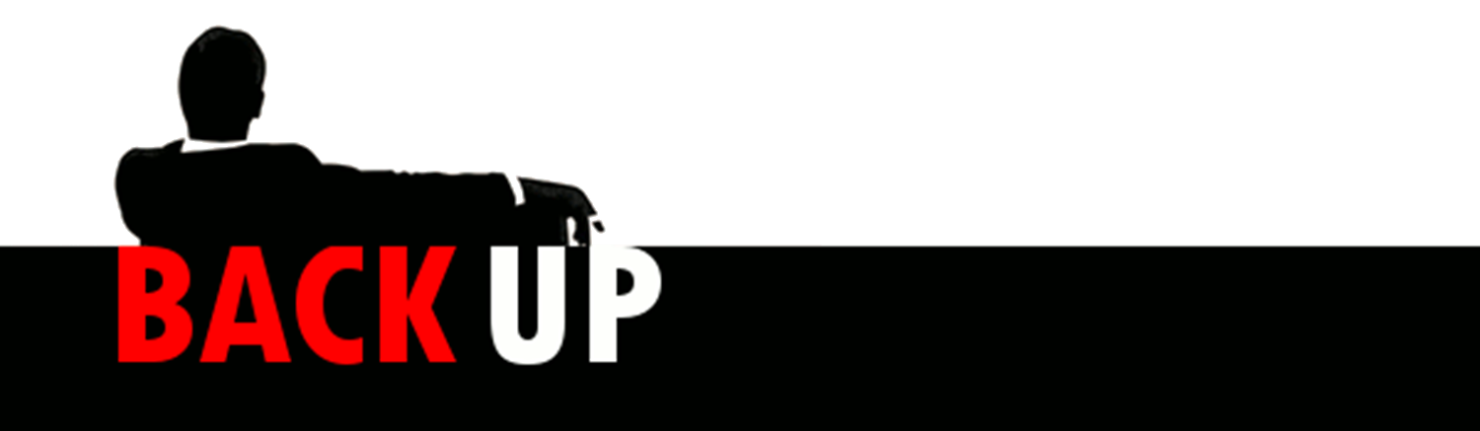 July 07, 2025
23
HMS/SHMS Configuration – PR12-22-001 (# 1.) – N to Delta
Run group a: 6 mA beam current
Run group b-d: 15 mA beam current
N. Sparveris
July 07, 2025
24
HMS/SHMS Configuration – PR12-23-001 (# 2.) – Polarizability
75 mA beam current
on 10 cm LH2
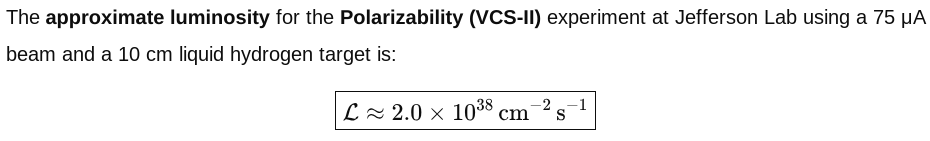 N. Sparveris
July 07, 2025
25
HMS/SHMS Configuration – PR12-06-107 (# 3.) – Color Transparency
D. Dutta
80 mA beam current
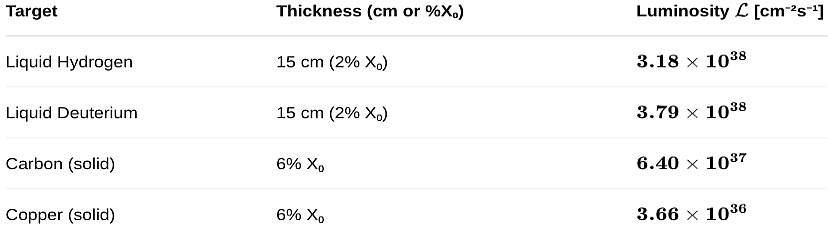 July 07, 2025
26
HMS/SHMS Configuration – PR12-14-002 (# 4.) – R-dependence
D. Gaskell
80 mA beam current
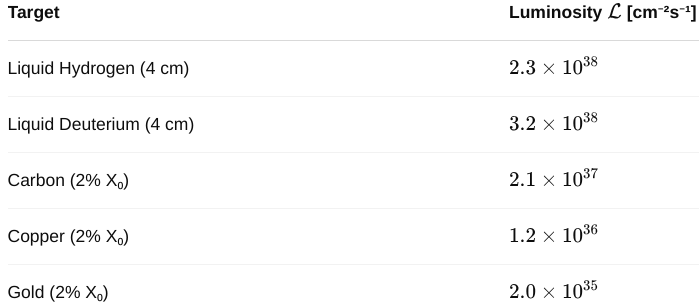 July 07, 2025
27